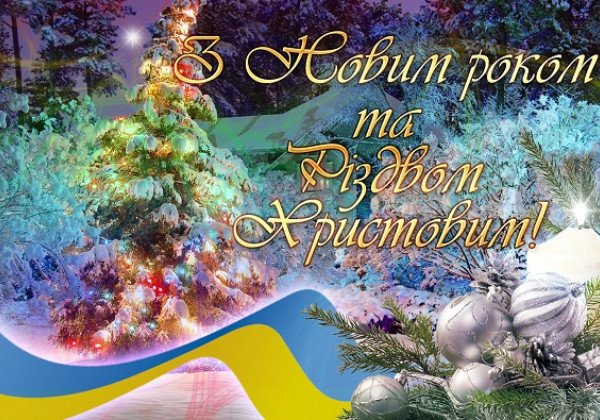 ПЕДАГОГІЧНА РАДА №1
СІЧЕНЬ, 2021
ПИТАННЯ ДЛЯ ОБГОВОРЕННЯ


1. Про підсумки роботи ліцею за І семестр 2020-2021 н.р. та затвердження претендентів на нагородження Золотими та Срібними медалями (Т.Шевчук, С.Сліпак) 
2. Про ефективність організації фізичного виховання в ліцеї та про медико-педагогічний контроль за фізичним вихованням учнів у І семестрі 2020-2021 н.р. (Т. Вантух) 
3. Про схвалення Порядку зарахування до ліцею у 2021 році (Т.Шевчук, М.Палаєва)
ЗАВДАННЯ  
ПЕДАГОГІЧНОЇ  РАДИ:
Здійснити аналіз освітньої діяльності за  І семестр та скорегувати основні напрями роботи закладу на ІІ семестр 2020-2021 н.р.;
Затвердити претендентів на нагородження медалями;
Розглянути питання організації фізичного виховання в ліцеї та медико-педагогічного контролю за фізичним вихованням учнів у І семестрі 2020-2021 н.р. (Т. Вантух);
Схвалити Порядок зарахування до ліцею у 2021 році (Т.Шевчук, М.Палаєва)
Аналіз роботи ліцею за   I семестр
 2020-2021 н.р.
Продовжено роботу над науково-методичною темою «Соціалізація ліцеїстів в умовах профільної середньої освіти» (2019-2024 рр.)
Завершено роботу Всеукраїнського експерименту «Формування позитивної громадської думки щодо освітніх інновацій» (2016-2020)
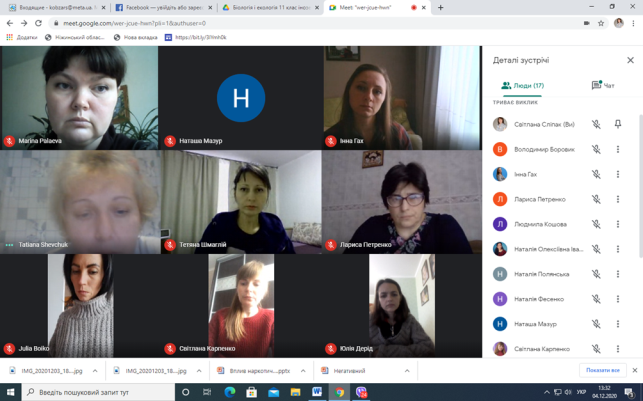 Згідно з планом роботи ліцею відбулися засідання ПЕДАГОГІЧНОЇ РАДИ (8), НАРАД ПРИ ДИРЕКТОРОВІ (5), ІНФОРМАЦІЙНИХ ДНІВ, ОПЕРАТИВНИХ НАРАД ПРИ ЗАСТУПНИКАХ, АТЕСТАЦІЙНОЇ КОМІСІЇ (1), ПК (2), 
НМР (2)
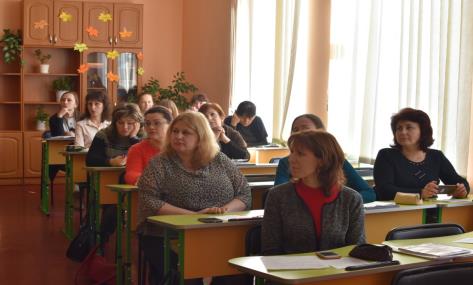 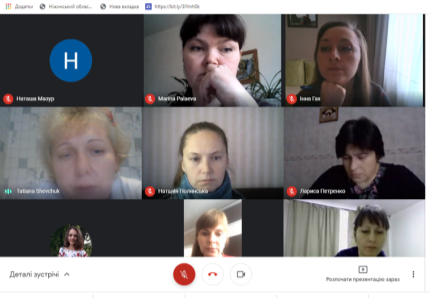 Система ціннісних орієнтацій ліцеїстів в умовах профільної середньої освіти 
(педагогічна рада, 24 грудня 2020,  А.Євтушенко)
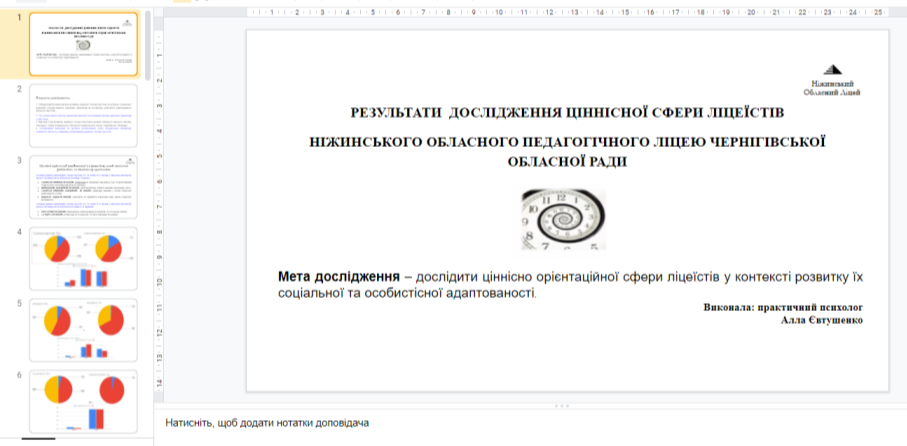 Згідно з планом роботи над науково-методичною темою дистанційно відбувся круглий стіл «Збереження духовного, морального та фізичного здоров’я учасників освітнього процесу як чинник соціалізації особистості» 
(І.Гах, І.Заплішний,  А.Євтушенко, О.Єрмоленко, О.Капленко, С.Мухінська)
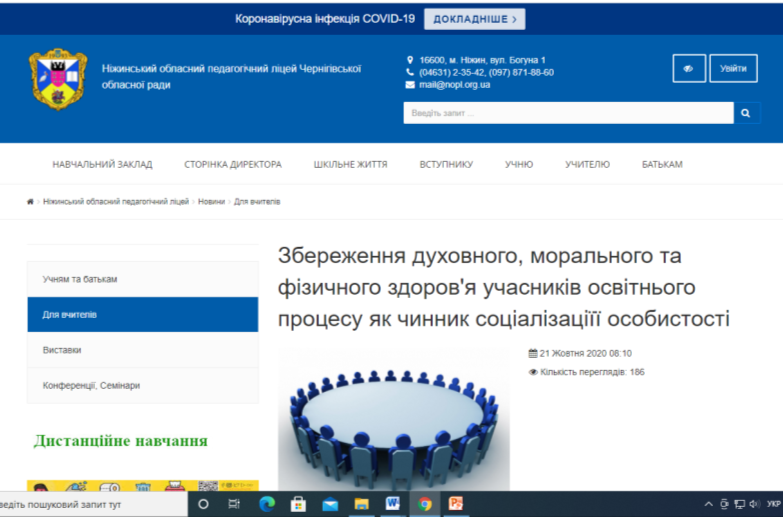 АТЕСТАЦІЯ ТА ПІДВИЩЕННЯ КВАЛІФІКАЦІЇ 
ПЕДАГОГІВ ЛІЦЕЮ
ЧЕРГОВА АТЕСТАЦІЯ 
І. Гах, 
О. Єрмоленко, 
І. Заплішний, 
О. Капленко, 
С. Мухінська

ПІДВИЩЕННЯ КВАЛІФІКАЦІЇ ПРОЙШЛИ ВСІ ВІДПОВІДНО ДО ЗАТВЕРДЖЕНОГО ПЛАНУ
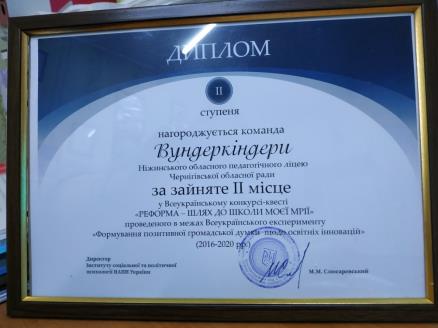 Всеукраїнський конкурс-квест «Реформа – шлях до школи моєї мрії»
 команда ліцею отримала диплом ІІ ступеня та право взяти участь у одному із трьох майстер-класів організованих лабораторією психології спілкування Інституту соціальної та політичної психології НАПНУ  (Ю.Бойко)
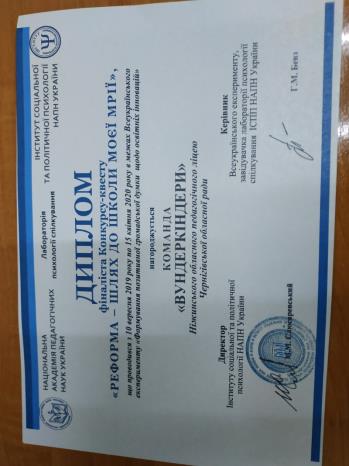 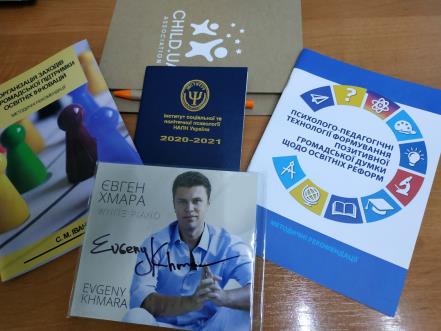 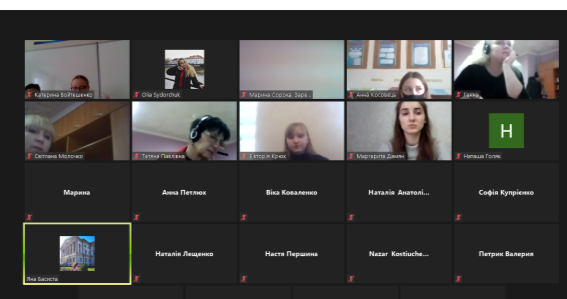 І Обласній мовно-літературна конференція 
(Чернігів, 18 грудня 2020, Басиста Яна, Купа Дарина – вчитель Ю. Бондаренко; Костюченко Назар – вчитель А. Кайдаш; Сидорчук Ольга –     вчитель Н. Бойко).
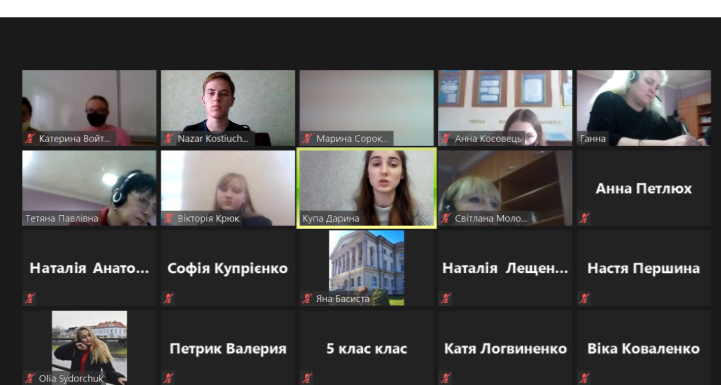 ІV Всеукраїнська науково-практична конференція онлайн «АКТУАЛЬНІ ПРОБЛЕМИ РОЗВИТКУ ДЕРЖАВИ І ПРАВА: ІСТОРИКО-ПРАВОВИЙ ДИСКУРС»
(4 грудня 2020, О.Дудченко)
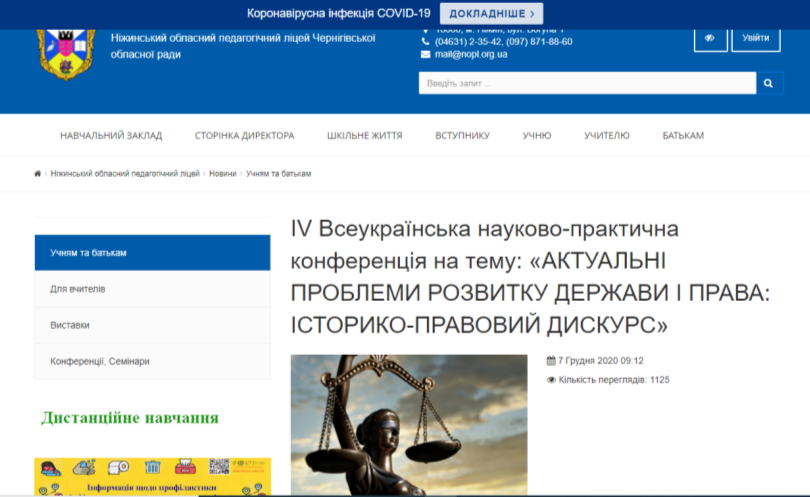 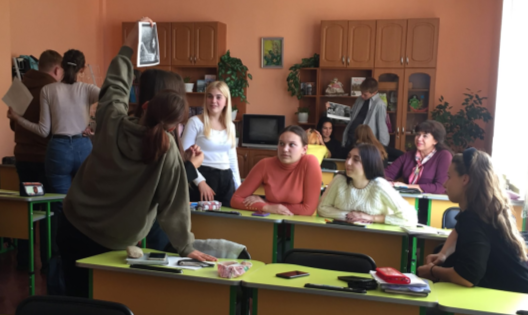 ОСВІТНЯ ДІЯЛЬНІСТЬ
Навчаємося
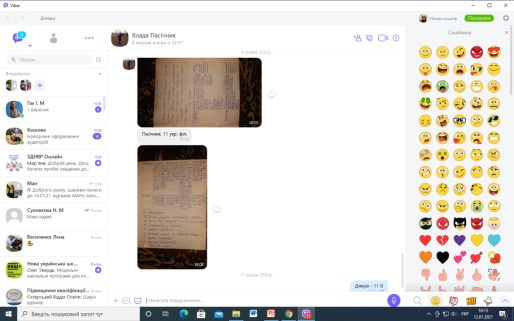 Якість освіти – основний вектор діяльності
ВНУТРІШНІЙ МОНІТОРИНГ ЯКОСТІ ОСВІТИ 

- директорські контрольні роботи:
Із української мови 159 (96%) учнів продемонстрували високий і достатній рівень знань, 7 (4%) – середній рівень. 
Із української літератури 125 (75%) учнів продемонстрували високий і достатній рівень знань, 40 (24%) – середній рівень, 1 учень (Є. Євтушок) (0,6 %) – початковий рівень. 
Із англійської мови 44 (80%) учнів продемонстрували високий і достатній рівень знань, 11 (20%) – середній рівень. 
Із історії України 49 (91%) учнів контрольну роботу виконали на високому й достатньому рівнях, 5 учнів, що становить 9% – на середньому рівні. 
Із математики 25 учнів (48%) продемонстрували високий і достатній рівень знань, 28 (52%) – середній рівень.
- Зріз знань із української мови:
10 клас – 9 учнів (13%) - високий рівень, 49 (69%) – достатній, 13 (18%) – середній рівень;
11 клас – 27 учнів (19%) – високий,  47 (65%) – достатній, 7 (10%) – середній рівень
Зведений облік пропусків занять
 за І семестр 2020-2021 н.р.
ПОЗАУРОЧНА ДІЯЛЬНІСТЬ
СПЕЦКУРСИ – «Практикум із синтаксису української мови 10-11 клас», «Англійська мова для ділового спілкування», «Креслення», «Розв’язування задач з параметрами»; ФАКУЛЬТАТИВИ – «Дебати (англійська мова)», «Стилістика сучасної української мови»; ГУРТКИ ЗА ІНТЕРЕСАМИ – «Англійська мова», «Плетіння бісером», «Моя майбутня професія», «Електронна фотографія», «Що? Де? Коли?», «Юний захисник Вітчизни», «Юні екскурсоводи», «Психологія», «Театральний», «Хореографія»,
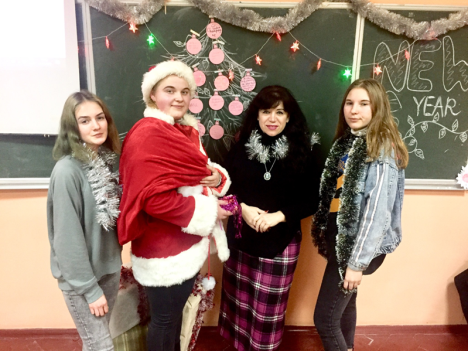 Виховна робота в ліцеї
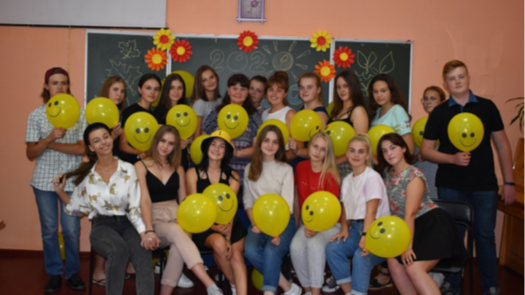 ХУДОЖНЬО-ЕСТЕТИЧНЕ ВИХОВАННЯ

-  Свято Першого дзвоника;
-  Вечори знайомств; 
-  День самоврядування
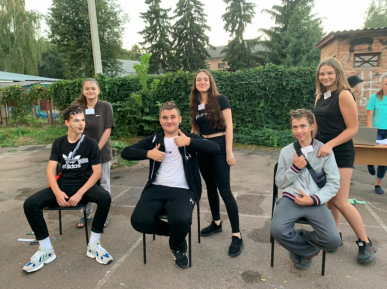 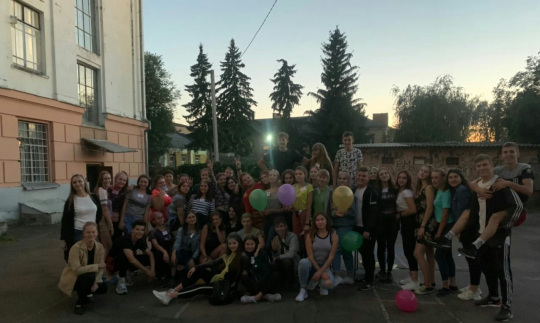 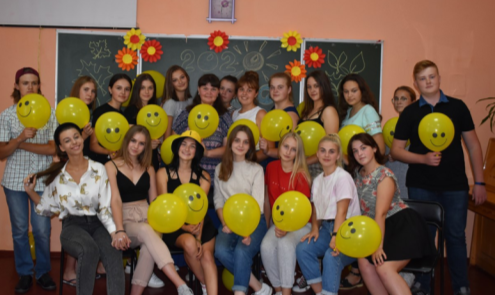 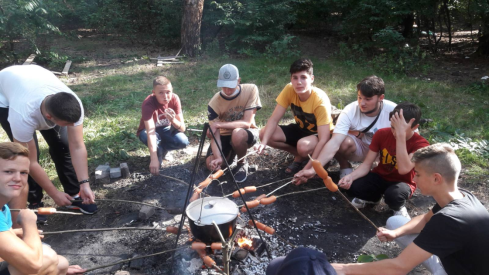 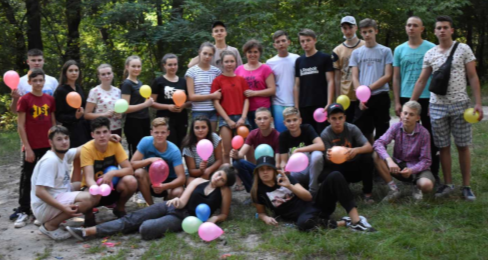 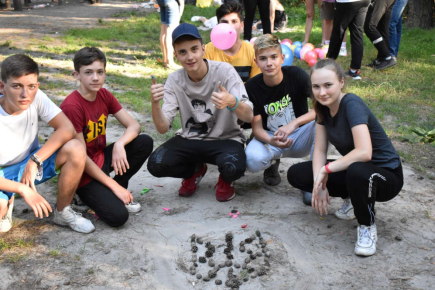 СВЯТО ПЕРШОГО ДЗВОНИКА
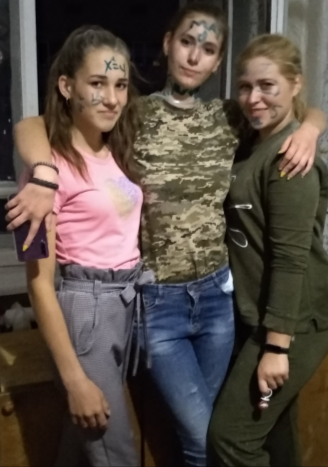 ПОСВЯТА В ЛІЦЕЇСТИ
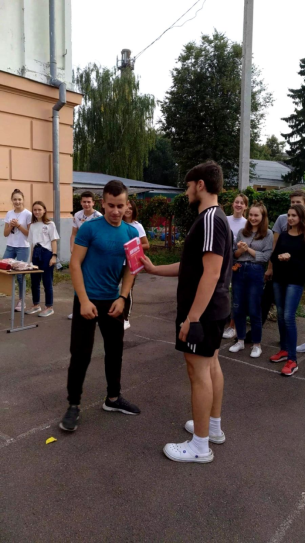 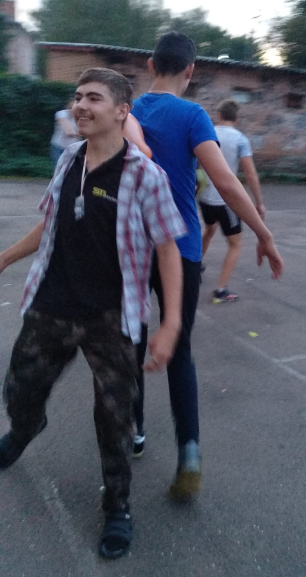 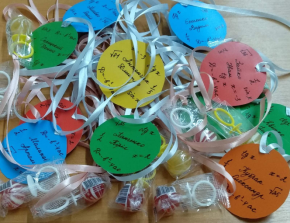 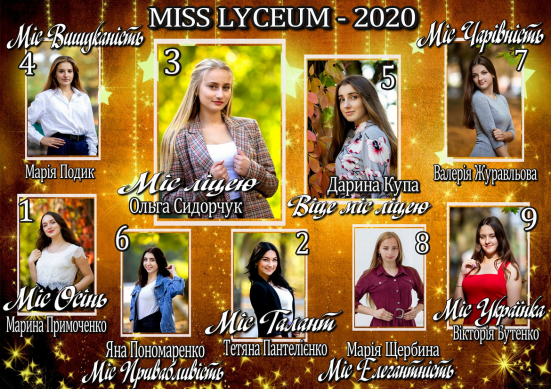 КОНКУРС 
«МІС ЛІЦЕЮ»
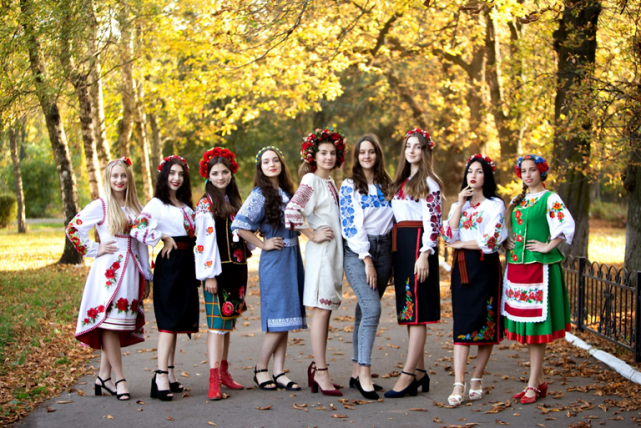 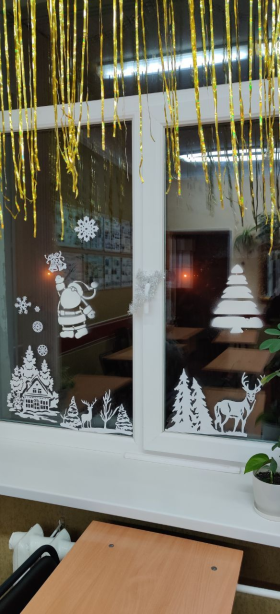 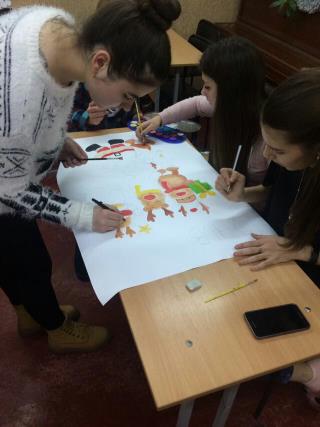 НОВОРІЧНИЙ КВЕСТ
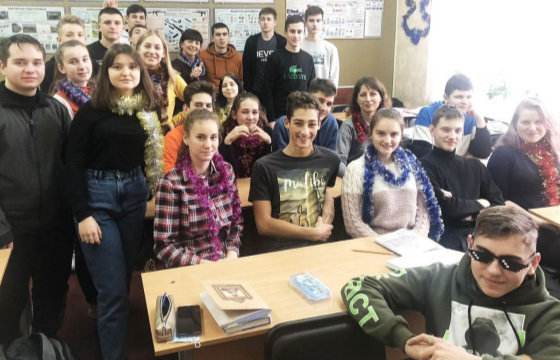 ПРАВОВЕ ТА ПРЕВЕНТИВНЕ ВИХОВАННЯ УЧНІВ
- години спілкування «Право, обов’язок, свобода й відповідальність», «Кримінальна та адміністративна відповідальність неповнолітніх», «Твої права та обов’язки», «Особиста відповідальність – пріоритетна риса громадянина»;
- зустрічі із завідуючою сектором профілактики правопорушень серед дітей служби у справах дітей виконавчого комітету Ніжинської міської ради на теми: «Кібербулінг або агресія в Інтернеті», «Шкільний булінг»;
- зустрічі з працівниками ювенальної превенції Ніжинського відділу поліції ГУНП в Чернігівській області на тему «Шкільний булінг»
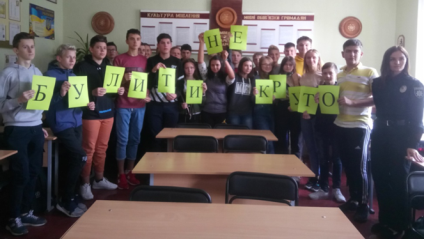 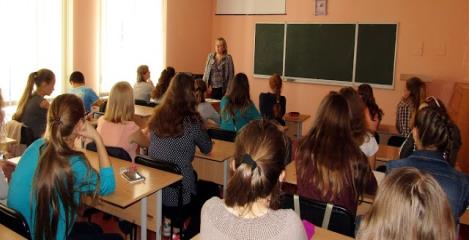 ФІЗИЧНЕ ВИХОВАННЯ УЧНІВ
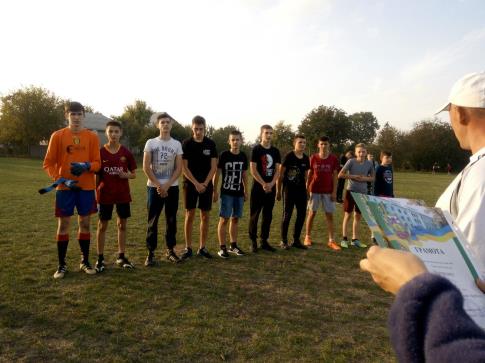 ПЕРШІСТЬ ЛІЦЕЮ ПО ФУТБОЛУ
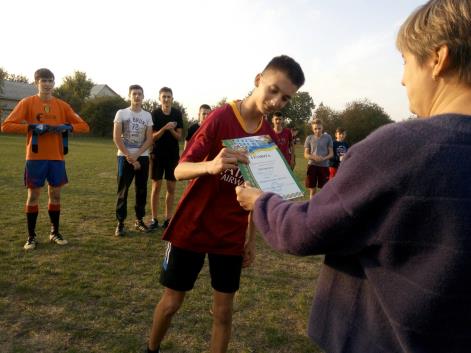 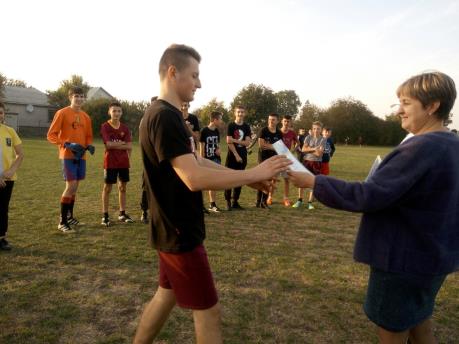 ГРОМАДЯНСЬКО-ПАТРІОТИЧНЕ ВИХОВАННЯ
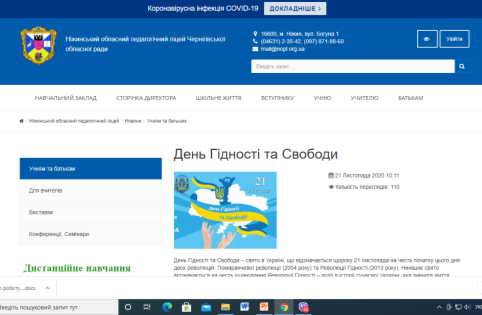 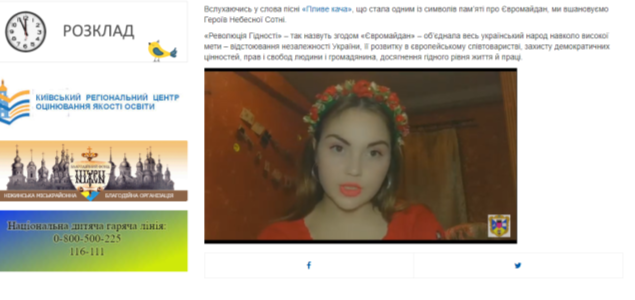 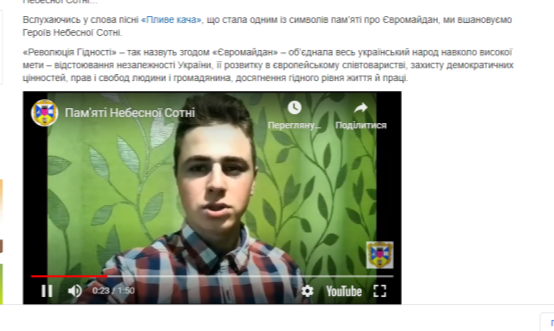 ДЕНЬ ГІДНОСТІ ТА СВОБОДИ
ГРОМАДЯНСЬКО-ПАТРІОТИЧНЕ ВИХОВАННЯ
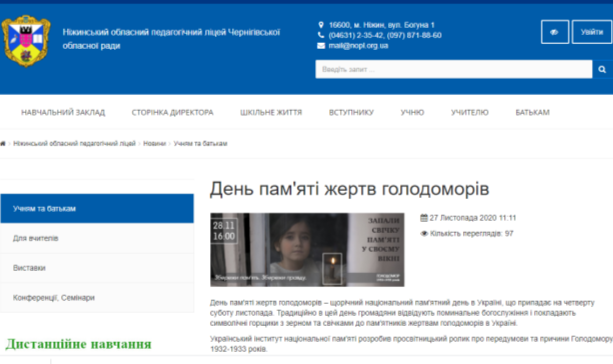 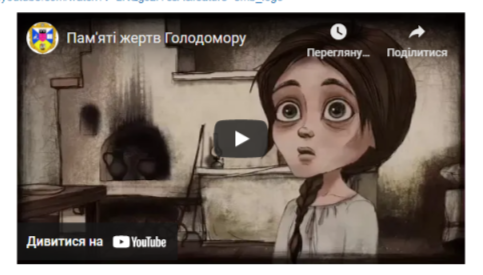 ДЕНЬ ПАМ'ЯТІ ЖЕРТВ ГОЛОДОМОРІВ
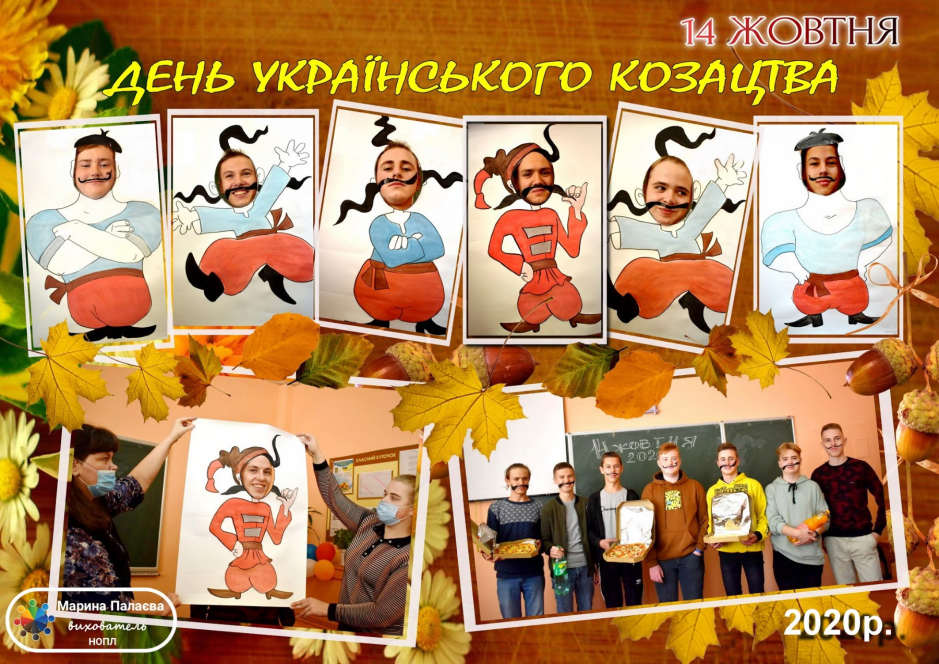 Козацькі розваги
ПРОФОРІЄНТАЦІЙНА РОБОТА
години спілкування «Хочу, можу, треба – коли обираєш професію!», «Формула професії», «Подорож у світ професій від А до Я»;
зустрічі з випускниками  «Математики: штрихи до портрету»;
бесіди «Професія як одна з основних цінностей людського життя», «Здоров'я і вибір професії»,  «Вищі військові навчальні заклади. Куди піти вчитися?»  ;
зустрічі із викладачами Ніжинського  державного університету імені Миколи Гоголя;
учнівський  проект «Подорож до ВНЗ України»;
розвивальна гра «Кращий математик»;
очно-заочна екскурсія у вищі навчальні заклади міста та України;
диспут «Вища освіта – мета чи засіб?» ;  
індивідуальні бесіди з учнями «Психологія і вибір професії»;
батьківські збори у режимі онлайн «Роль батьків у професійному визначенні учнів», «Здібності та професійна самовизначеність підлітків».
РОБОТА З БАТЬКАМИ:
-    батьківські збори;
- роз'яснювальна робота щодо необхідності впровадження в ліцеї обмежувальних заходів стосовно відвідування ліцею сторонніми особами;
-   педагогічні консультації з проблем: «Як допомогти дитині не зневіритись у своїх силах?», «Труднощі, які зазнає дитина, адаптуючись до нового колективу», «Контроль батьків за раціональним розподілом часу дітей під час канікул», «Про відповідальність батьків за доступ до інформації в мережі Інтернет, що становить загрозу фізичному, інтелектуальному, морально-психологічному стану дитини»;
- бесіди щодо дотримання правил внутрішнього розпорядку ліцею, організації самоконтролю та самопідготовки учнів;
-  бесіди на різні теми: «Культура поведінки в гуртожитку», «Культура спілкування між людьми» та ін.
Під час дистанційної форми навчання робота з батьками проводилася за допомогою:
вайберу (чату для переписки та обміну файлами);
платформи для онлайн-конференцій zoom.
  Робота з батьками була спрямована  на те, як організувати освітній процес вдома під час дистанційного навчання, щодо необхідності чергування онлайн-навчання з іншими видами навчальної діяльності, мотивації дитини до успіху, причетності батьків до організації навчання.
РОБОТА 
НАУКОВО-МЕТОДИЧНОЇ РАДИ
 У І СЕМЕСТРІ 2020/21 н. р.
Підготовка та проведення ІV Всеукраїнської науково-практичної конференції «Актуальні проблеми розвитку держави і права: історико-правовий дискурс» (04.12.2020) .
Проведення круглого столу  «Збереження духовного, морального та фізичного здоров’я учасників освітнього процесу як чинник соціалізації особистост» (жовтень).
Розгляд та погодження матеріалів для випуску «Науково-методичного вісника Ніжинського обласного педагогічного ліцею Чернігівської обласної ради» № 2 (18), збірника матеріалів науково-практичної конференції «Актуальні проблеми розвитку держави і права: історико-правовий дискурс», (листопад).
РОБОТА  ПРЕДМЕТНИХ  КАФЕДР
Кафедра вчителів суспільно-гуманітарних дисциплін
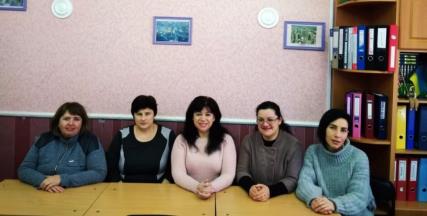 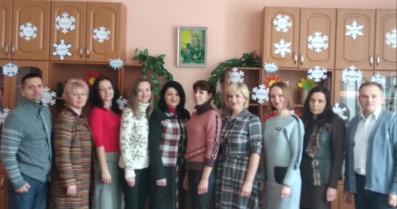 Кафедра вчителів іноземних мов
Кафедра вчителів художньо-естетичного розвитку, фізичної культури, захисту Вітчизни, технологій та вихователів
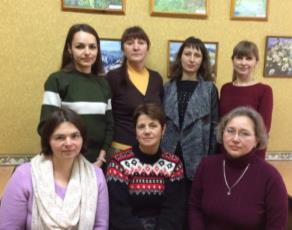 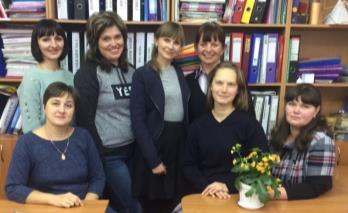 Кафедра вчителів природничо-математичних дисциплін
Участь у складі творчої групи з підготовки аудіо запису завдань до навчального посібника тренувальних тестів для сертифікаційних робіт ЗНО 
(Автор: Алла Несвіт, вид. «Грамота») 
 (Київ, серпень – вересень 2020,  Л. Павлюк)
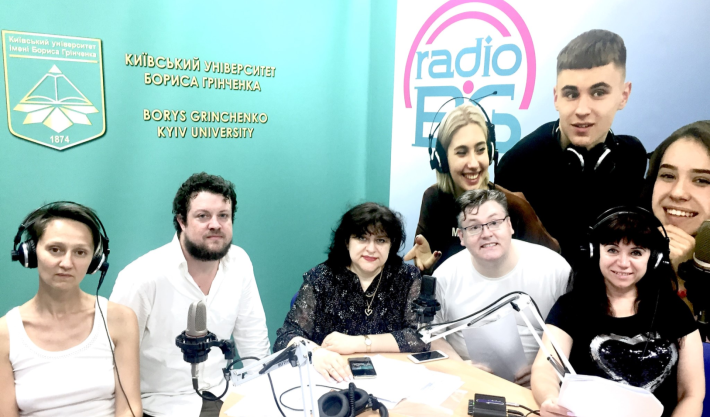 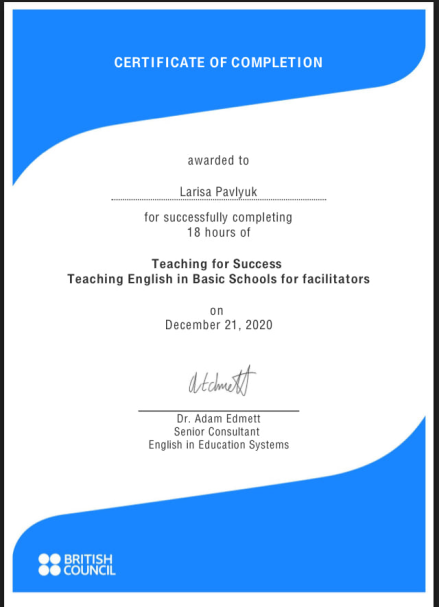 Навчання на міжнародній ОТС платформі Британської ради Change Agents moderated course (листопад), модераторатор дискусії вчителів учасників пілотного проєкту на форумах міжнародної платформи ОТС (British Council) за програмою курсу Teaching English in Basic School  (Л. Павлюк)
СПІВПРАЦЯ ІЗ НАПН УКРАЇНИ
Участь роботі у загальноукраїнського круглого стілу «Реформа — Шлях до школи моєї мрії» організованого Інститутом обдарованої дитини НАПН України (листопад, 2020, Ю.Бойко, О.Єрмоленко, І. Гах, Т. Вантух, С.Сліпак, Н.Фесенко, Т. Шевчук)
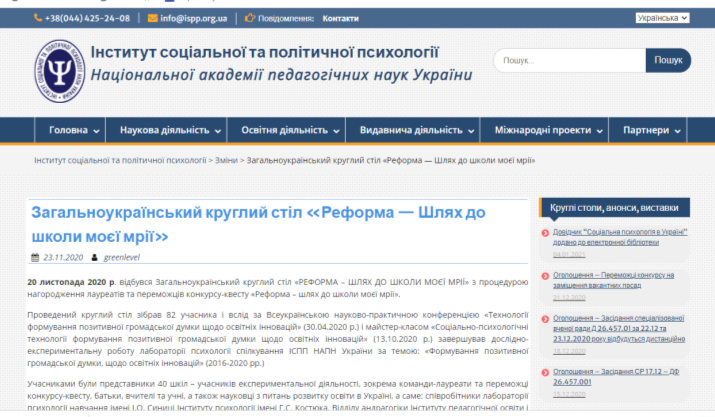 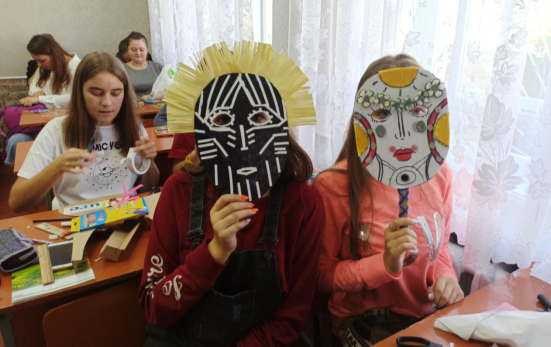 Предметні тижні
фізичної культури та спорту (вересень, відповідальний В. Боровик), 
мистецтва (жовтень, відповідальна К.Борисова),
 психології (дистанційно, жовтень, відповідальна 
А.Євтушенко),
слов’янської писемності та української мови (листопад, відповідальна А. Іващенко), 
 фізики та астрономії (листопад, відповідальна Ю. Дерід) 
 громадянської освіти (дистанційно, грудень, відповідальна О.Дудченко)
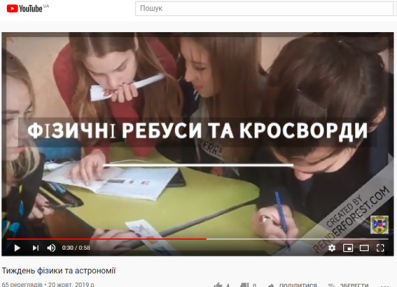 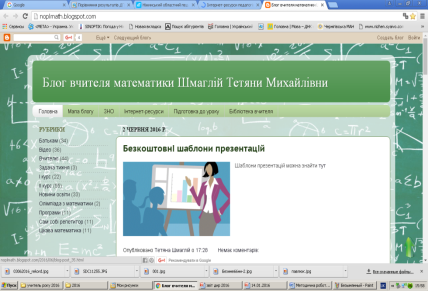 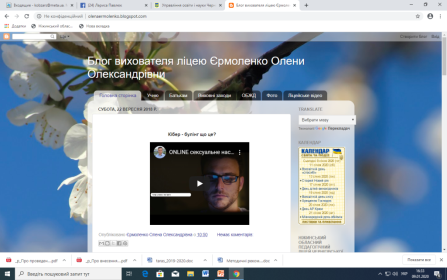 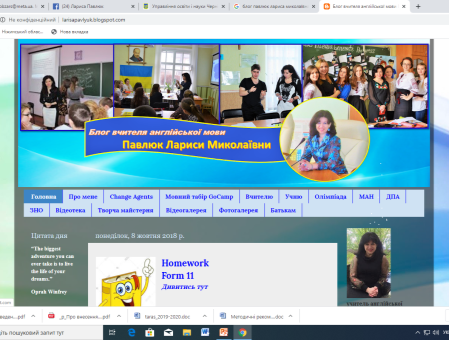 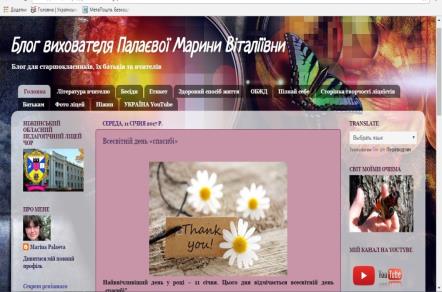 Педагоги О.Єрмоленко, Л. Павлюк, М. Палаєва, Т. Шмаглій діляться досвідом роботи на власних блогах
НАУКОВО-МЕТОДИЧНА ДІЯЛЬНІСТЬ ПЕДАГОГІВ
(Наказ по ліцею від 04.01.2020 № 2-Н)
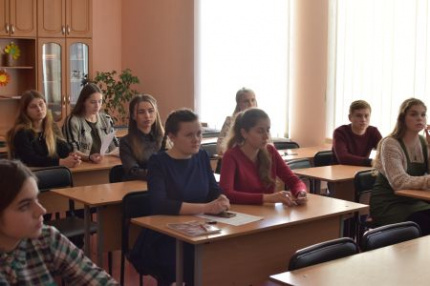 ДІЛИМОСЯ ДОСВІДОМ
ІV Всеукраїнська науково-практична конференція «Актуальні проблеми розвитку держави і права: історико-правовий дискурс» (О. Дудченко)
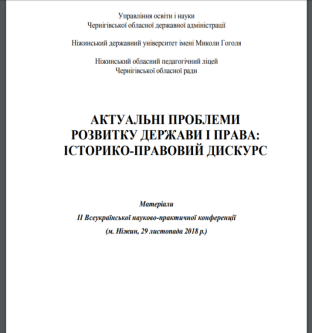 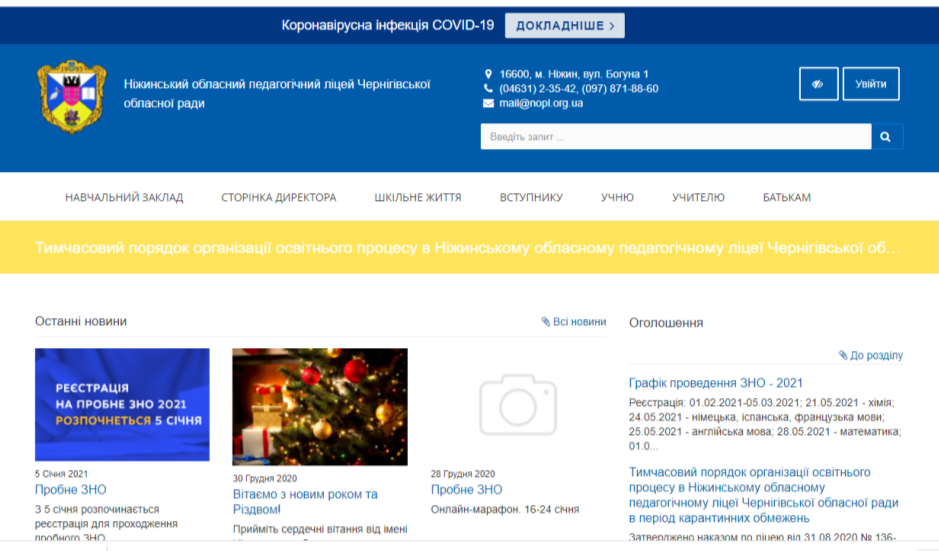 Основні події висвітлюються на сайті ліцею
Структура ІІ семестру:
18 навчальних тижнів для 10 класів 
17 навчальних тижнів для 11 класів
передбачити ущільнення матеріалу в дні підготовки та проведення ЗНО (із 24.05.21 по 28.05.2021) та святкових днів (08.03.2021, 03-04.05.2021, 10.05.2021)
весняні канікули 22 до 26 березня 2021 року
до 13.01.2021 подати на погодження заступнику директора з НВР С. Сліпак паперові та електронні варіанти календарних планів
Разом із тим, слід відмітити, що деякі аспекти потребують доопрацювання
- потрібно приділяти увагу підготовці учнів до складання предметів, які виносяться на ЗНО, як профільних так і не профільних, та індивідуальній роботі з учнями, що мають середній рівень знань. На основі самоаналізів роботи предметних кафедр за І семестр слід відзначити, що необхідно:
- забезпечувати надання організаційної та методичної підтримки педагогічних працівників для оволодіння навичками роботи з електронними ресурсами;
- вносити зміни до формату та методики проведення заходів;
- забезпечувати дотримання вимог Санітарного регламенту у навчальний та поза навчальний час;
- забезпечувати використання доступних засобів комунікації для учнів, які з поважних причин не можуть взяти участь у синхронному режимі взаємодії;
- використовувати для проведення засідань кафедр доступні засоби комунікації;
- забезпечити налагодження та підтримання зворотного зв’язку та конструктивної комунікації між усіма учасниками освітнього процесу;
- включати для розгляду на засіданнях питання удосконалення проведення онлайн уроків та годин спілкування;
- здійснення моніторингу і контролю якості навчання.
.
Затвердження претендентів на нагородження Золотими та 
Срібними медалями
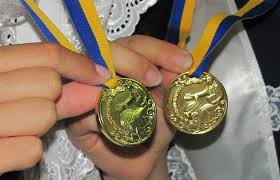 Наказ МОНУ від 17.03.2015 №306 ;
Лист - роз'яснення МОНУ від 29.04.2015 № 1/9-221
ЗАТВЕРДЖЕННЯ ПРЕТЕНДЕНТІВ НА НАГОРОДЖЕННЯ МЕДАЛЯМИ
10 клас
Золото
Каїка Інна;
Хомич Лада;
Примоченко Марина
Малецький Роман
Страшна Інна
Збаратська Руслана
Михайленко Дарина
Срібло
Башей Софія;
Булда Катерина;
Карпенко Артур;
Мершинець Ольга;
Ткаленко Діана;
Гаряча Ангеліна;
Мостова Дарина;
Яловська Яна
Кривуця Роман
ПРЕТЕНДЕНТИ НА НАГОРОДЖЕННЯ МЕДАЛЯМИ
11 клас
Срібло
Борщ Дар’я 
Гриб Анна
Купа Дарина
Силенко Зоя
Золото
Полянський Богдан
Басиста Яна
Бородавко Марія
Костюченко Назар
Рожок Катерина
Сидорчук Ольга
Яременко Вікторія
Бордакова Марія
Стрижак Вероніка
ПРОЄКТ УХВАЛИ:
Провести навчання педагогічного колективу щодо роботи на платформі G Suite for Education до 18.01.2021 (С.Сліпак).
 Провести тренінги для розширення практичних навичок роботи в команді, об’єднання спільних зусиль для набуття ліцеїстами ціннісних орієнтирів до 31.05.2021 (А.Євтушенко, С.Сліпак).
Провести педагогічні читання «Сім’я як соціокультурне середовище виховання й розвитку особистості» 28.01.2021 (Л.Павлюк).
Провести	теоретичний семінар «Шляхи оновлення освітнього процесу як запорука успішної соціалізації педагогів та ліцеїстів: проблеми, досвід, перспективи» 25.03.2021 (Адміністрація, Л.Павлюк).
Підготувати звіти за ІІ семестр  2020-2021 н.р. про роботу п/к до 31.05.2021,  протоколи засідань п/к до 04.06.2021 (голови предметних кафедр), звіти про виконання планів самоосвіти та самоаналіз роботи (на 28.05.2021, педагоги ліцею). 
Розглянути на засіданні НМР проєкт сценарію проведення ПР «Технології педагогіки життєтворчості в освітньому просторі ліцею» до 01.04.2021 (Л.Палюк, С.Сліпак)
ПРО СХВАЛЕННЯ ПОРЯДКУ ЗАРАХУВАННЯ 
ДО ЛІЦЕЮ У 2021 РОЦІ
 
Заяви про зарахування –  02 -15 червня 2021 року;
Подання оригіналів документів –  02 -22 червня 2021 року;
Рішення про проведення конкурсу оприлюднюється – 16 червня 2021 року (якщо станом на 16:00 15.06.2021р. – перевищує 30/90 заяв);
Результати конкурсу оприлюднюються не пізніше 17 червня 2021 року;
Наказ про зарахування  - до 23 червня 2021 року; 
Батьки підтверджують наявність умов для навчання в синхронному та асинхронному режимі із застосуванням технологій дистанційного навчання та дають згоду на використання персональних даних в елетронному освітньому середовищі;
Надати перевагу при визначенні конкурсного балу учням, які успішно завершили Школу майбутнього ліцеїста (ШМЛ).
ВИКОРИСТАНІ ДЖЕРЕЛА
1.http://muzico.ru/music/%D0%BA%D0%BB%D0%B0%D1%81%D0%B8%D1%87%D0%BD%D0%B0+%D0%BC%D1%83%D0%B7%D0%B8%D0%BA%D0%B0/ 
2.http://publicdomainvectors.org/ru/%D0%B1%D0%B5%D1%81%D0%BF%D0%BB%D0%B0%D1%82%D0%BD%D1%8B%D0%B5-%D0%B2%D0%B5%D0%BA%D1%82%D0%BE%D1%80%D1%8B/%D0%91%D0%BB%D0%BE%D0%BA%D0%BD%D0%BE%D1%82-%D0%B8-%D1%80%D1%83%D1%87%D0%BA%D0%B0-%D0%B2%D0%B5%D0%BA%D1%82%D0 %BE%D1%80%D0%BD%D0%BE%D0%B5-%D0%B8%D0%B7%D0%BE%D0%B1%D1%80%D0%B0%D0%B6%D0%B5%D0%BD%D0%B8%D0%B5/7492.html